FEN BİLİMLERİBİLGİ YARIŞMASI
7. SINIF
7.YARIŞMA
11 MAYIS 2019
CUMARTESİ
1
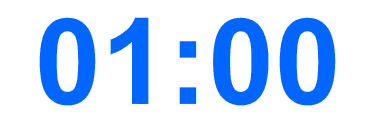 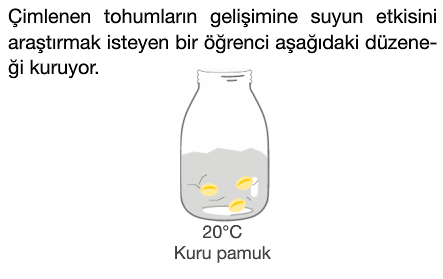 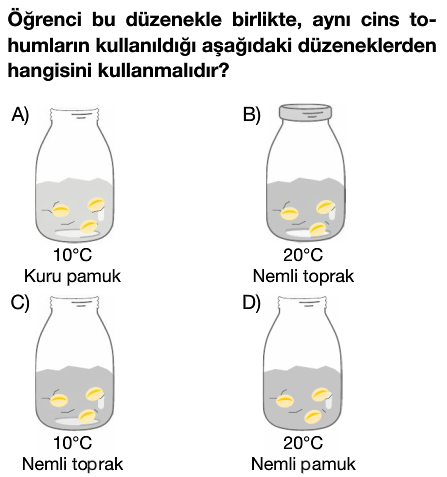 DOĞRU 
CEVAP
D
2
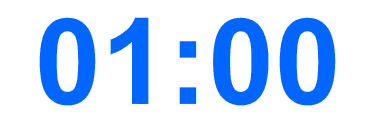 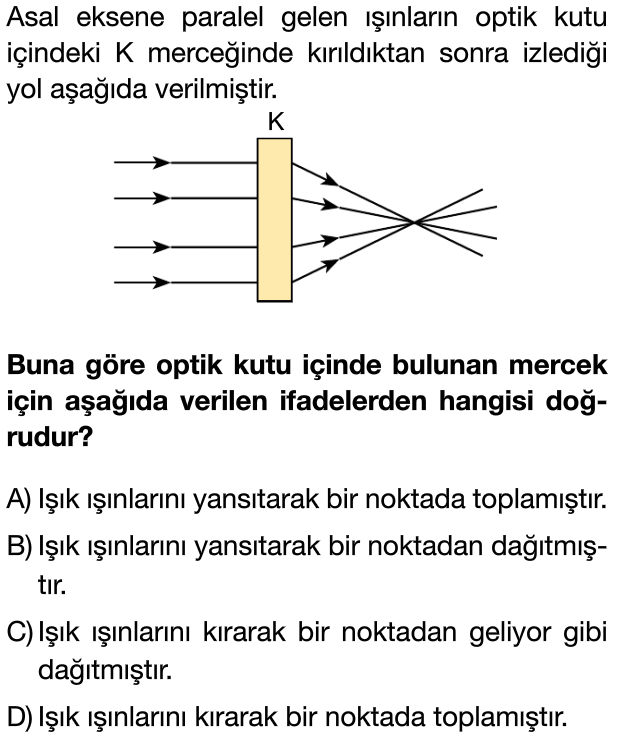 DOĞRU 
CEVAP
D
3
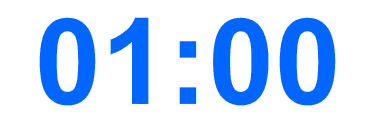 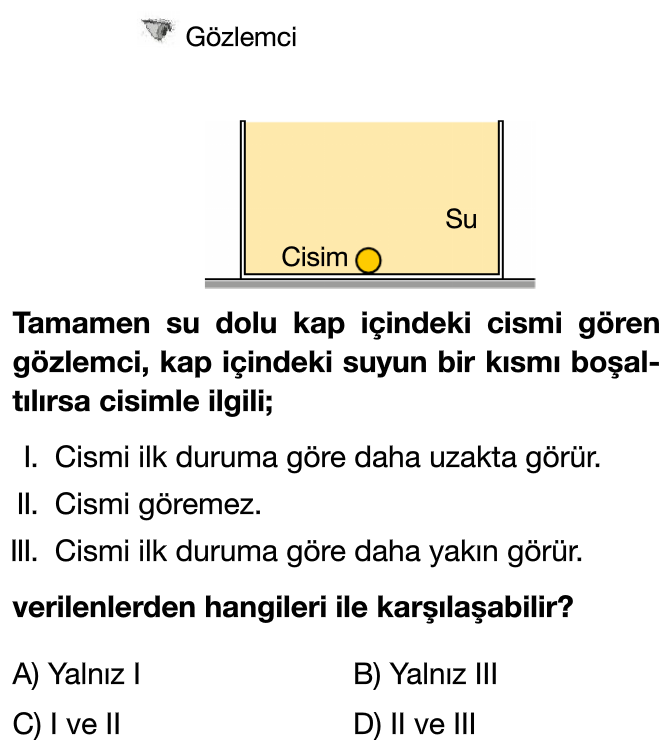 DOĞRU 
CEVAP
B
4
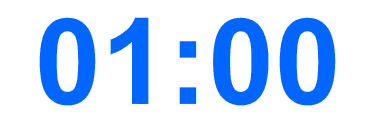 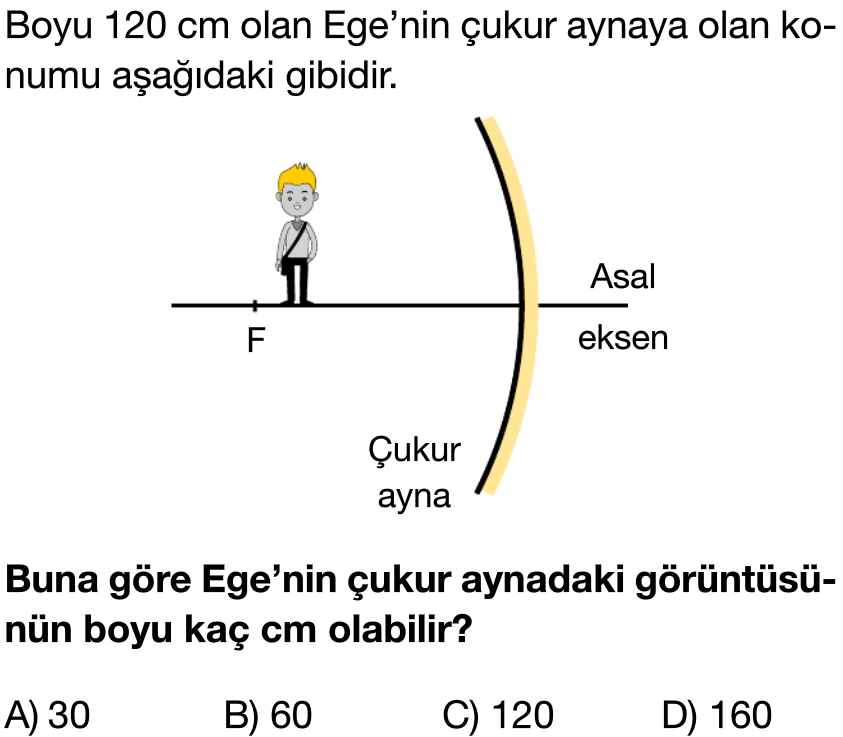 DOĞRU 
CEVAP
D
5
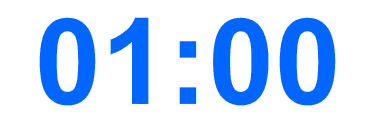 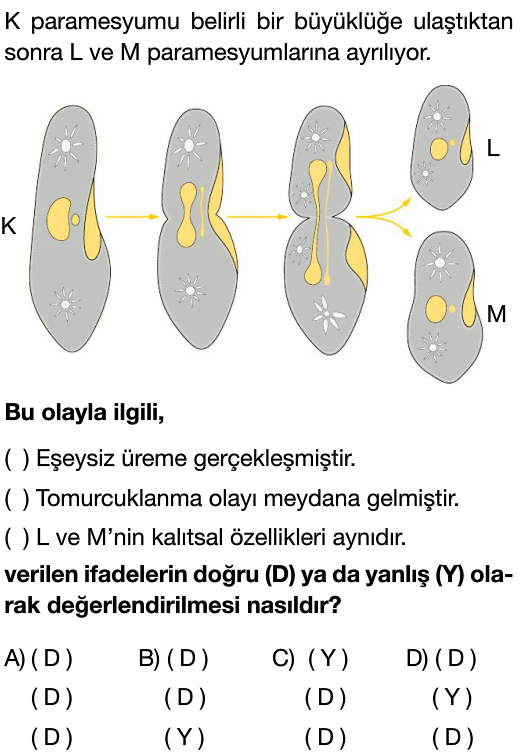 DOĞRU 
CEVAP
D
6
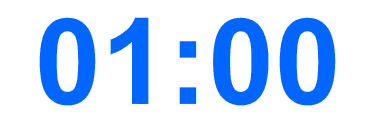 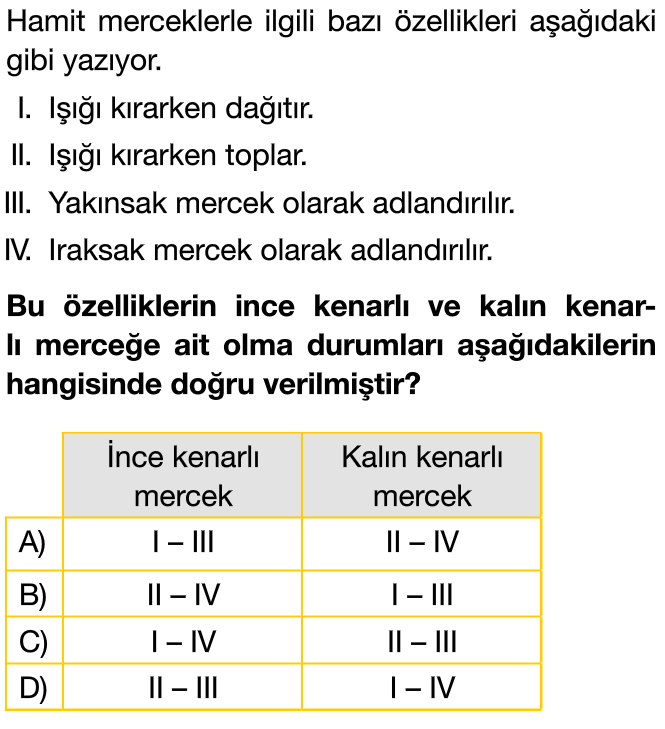 DOĞRU 
CEVAP
D
7
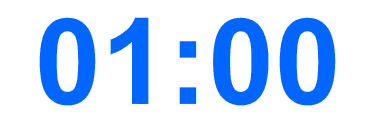 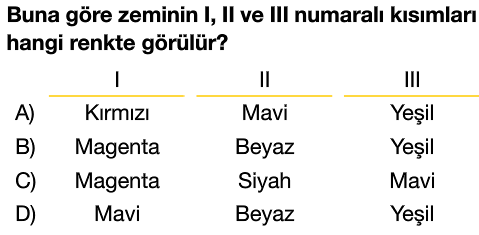 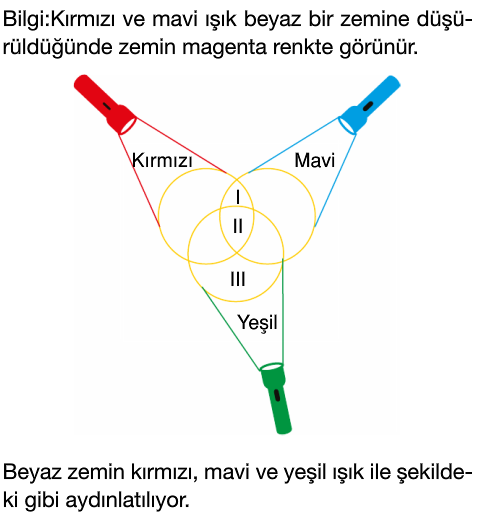 DOĞRU 
CEVAP
B
8
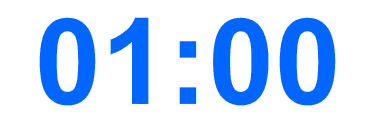 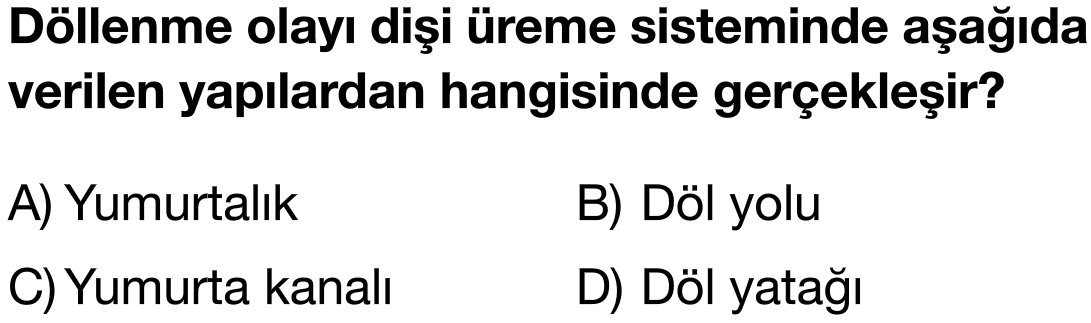 DOĞRU 
CEVAP
C
9
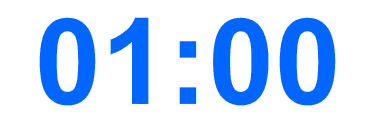 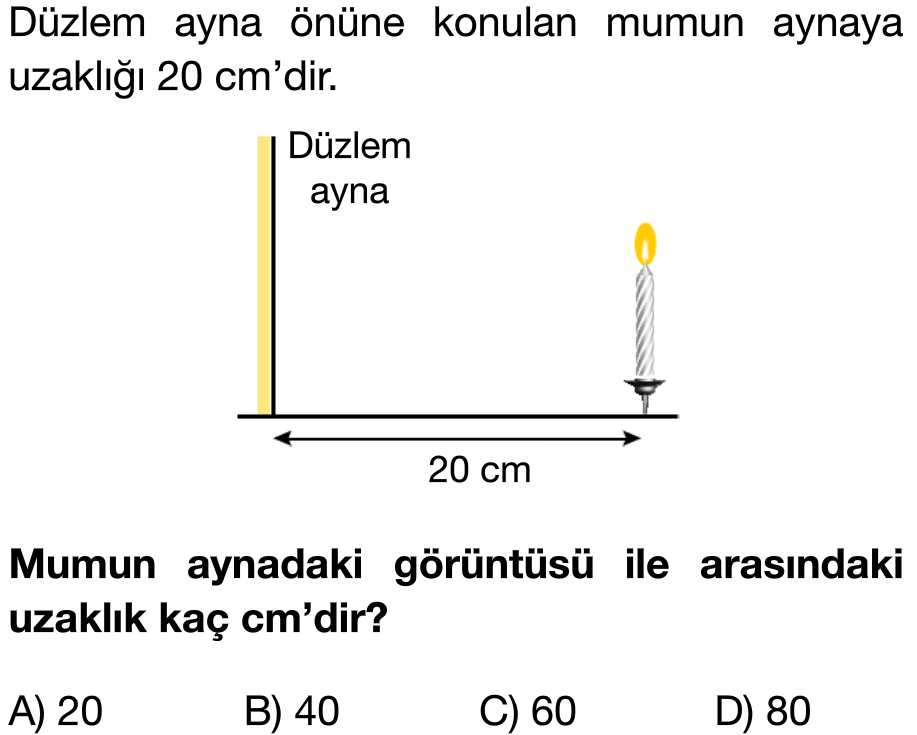 DOĞRU 
CEVAP
B
10
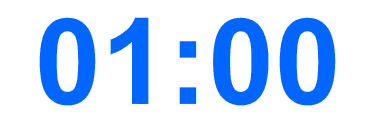 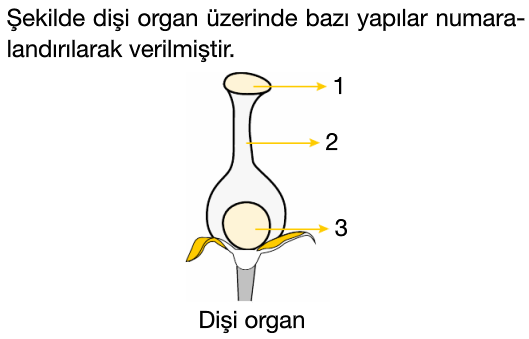 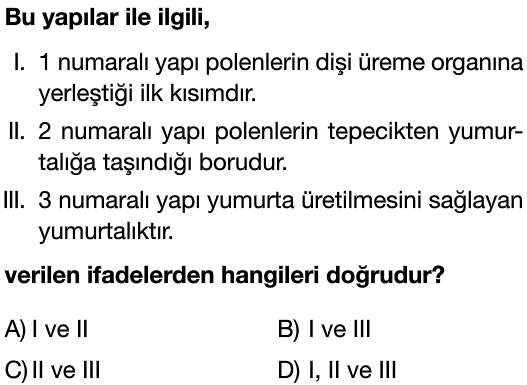 DOĞRU 
CEVAP
D
11
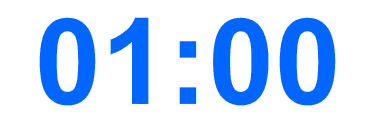 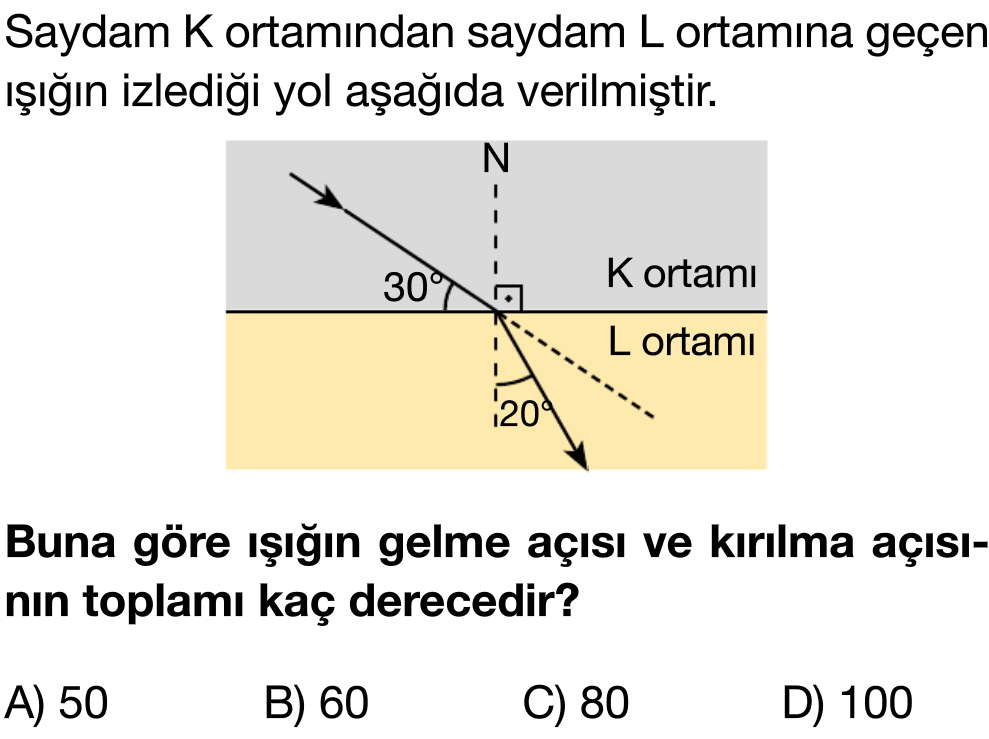 DOĞRU 
CEVAP
C
12
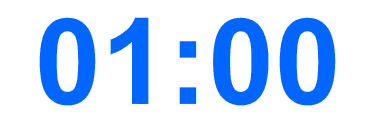 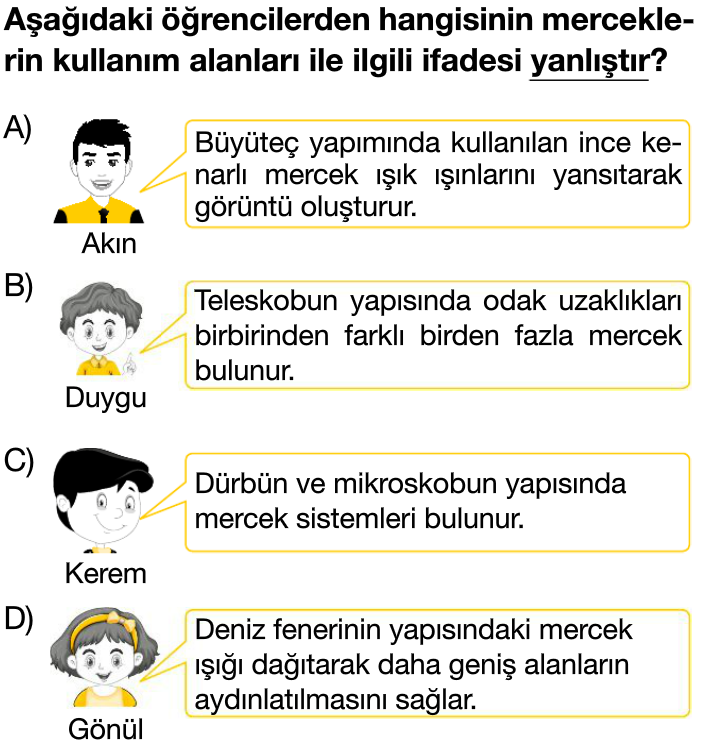 DOĞRU 
CEVAP
A
13
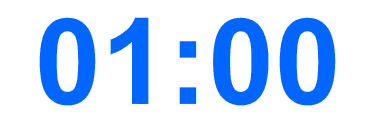 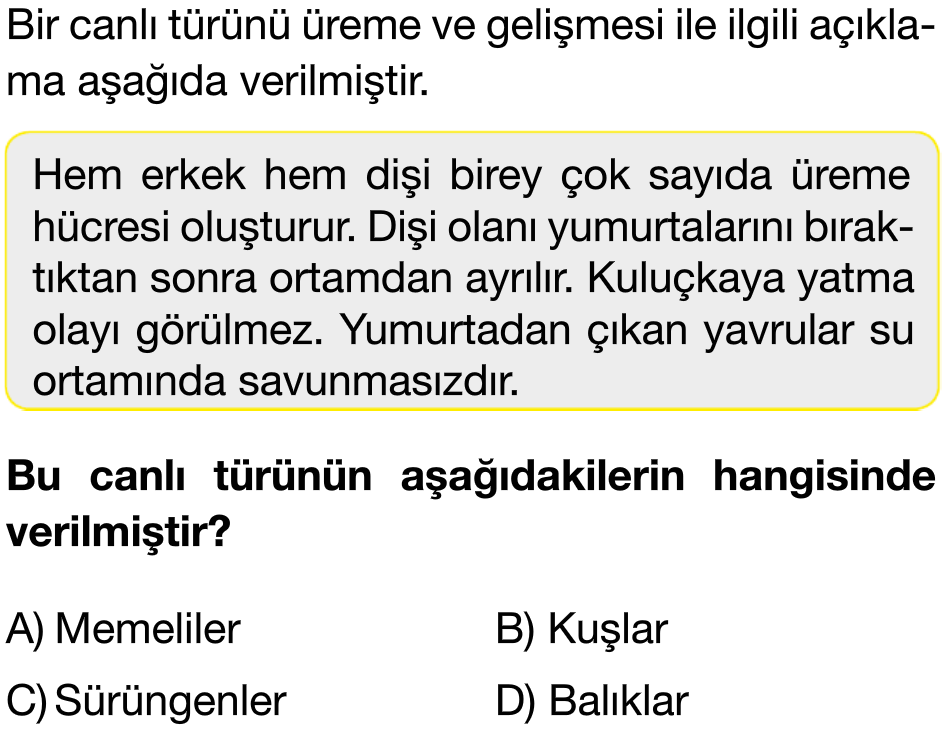 DOĞRU 
CEVAP
D
14
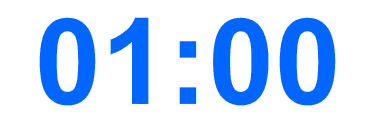 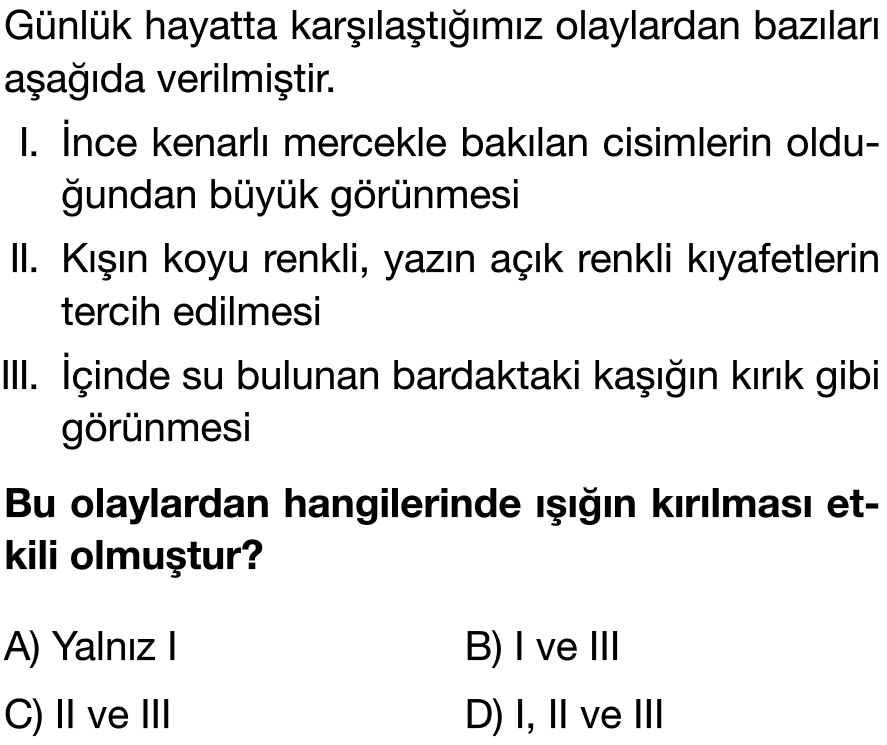 DOĞRU 
CEVAP
B
15
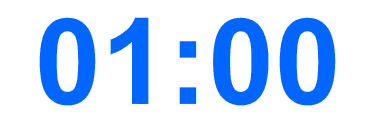 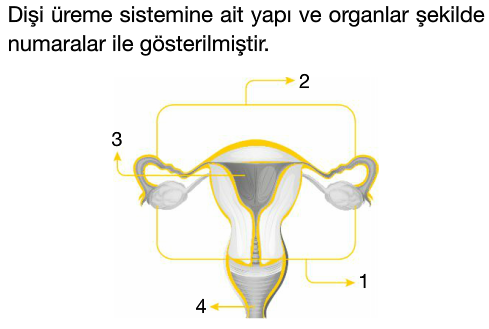 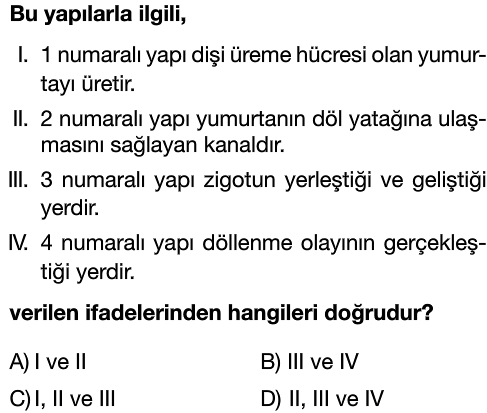 DOĞRU 
CEVAP
C
16
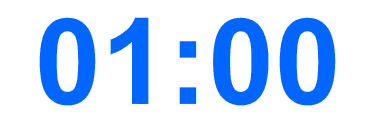 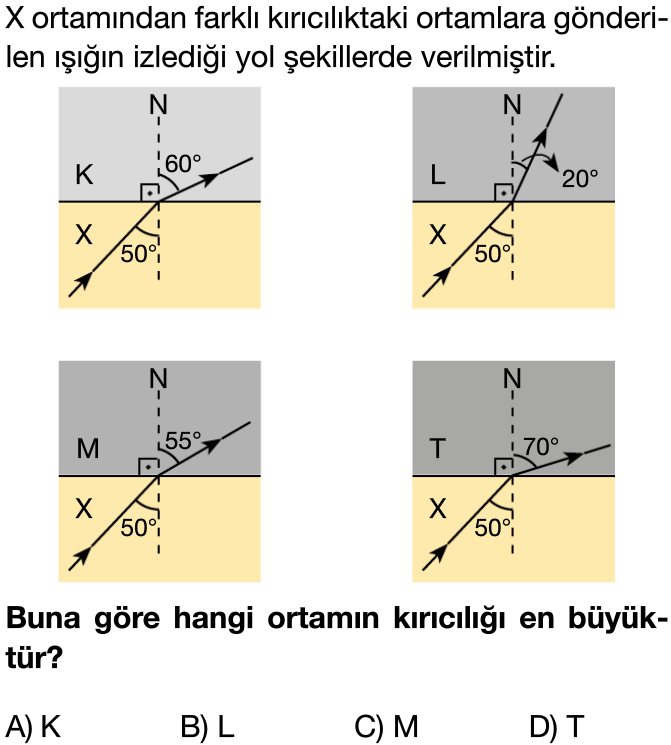 DOĞRU 
CEVAP
B
17
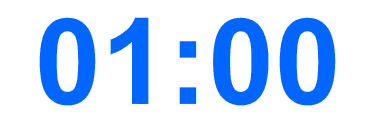 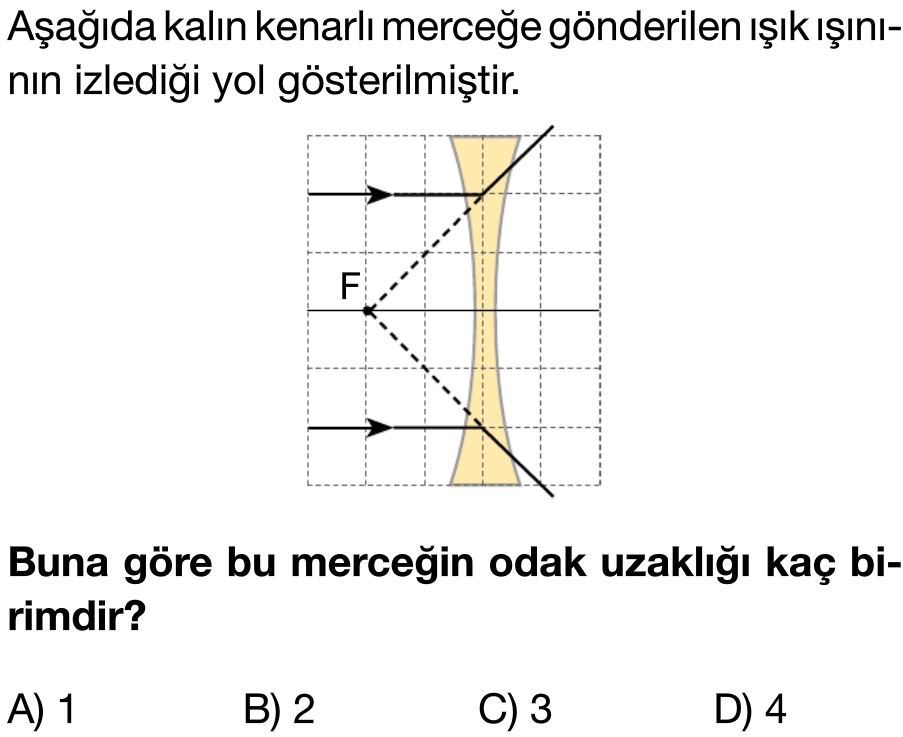 DOĞRU 
CEVAP
B
18
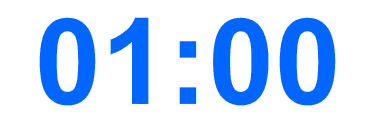 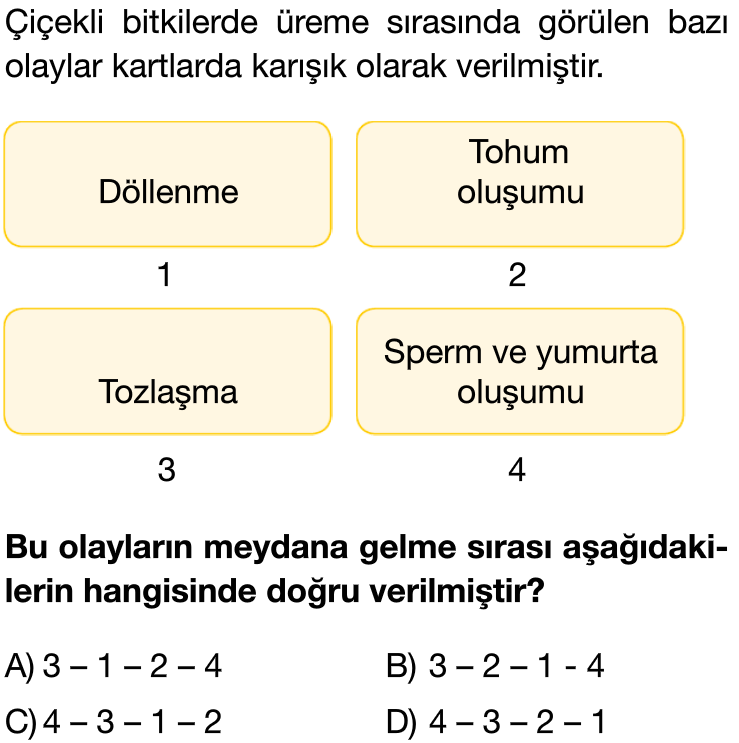 DOĞRU 
CEVAP
C
19
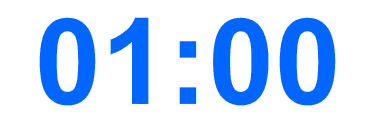 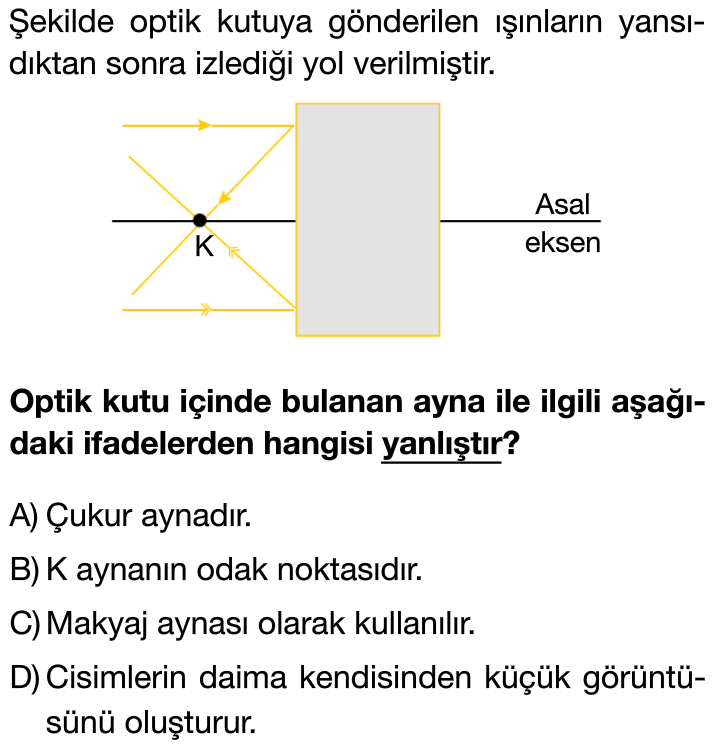 DOĞRU 
CEVAP
D
20
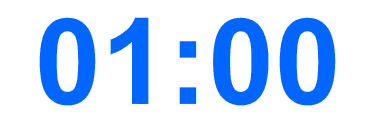 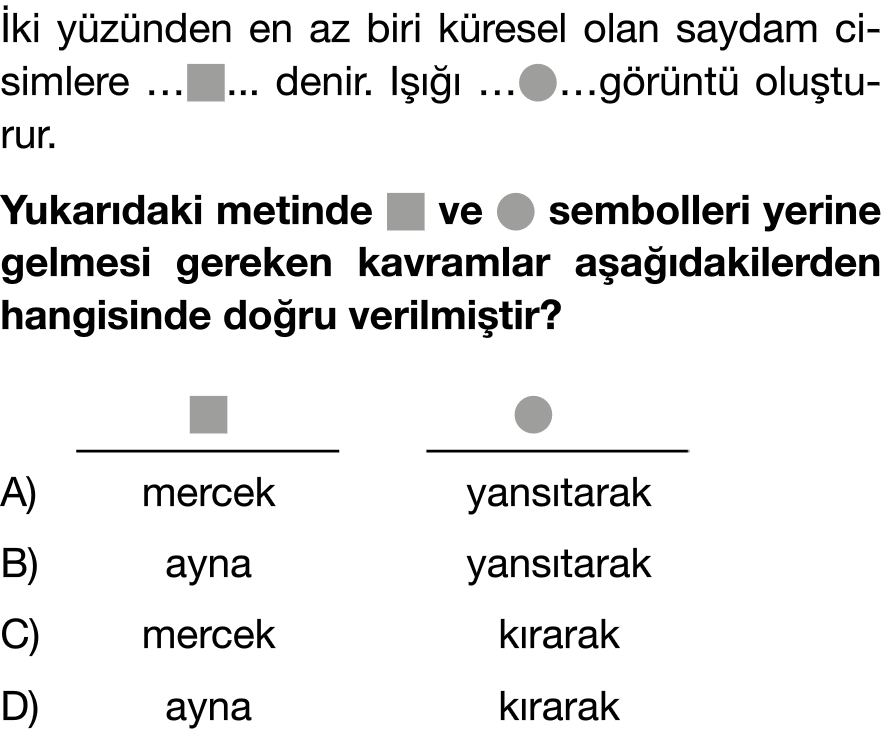 DOĞRU 
CEVAP
C
21
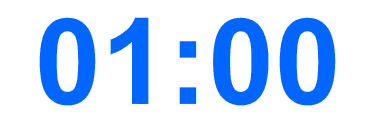 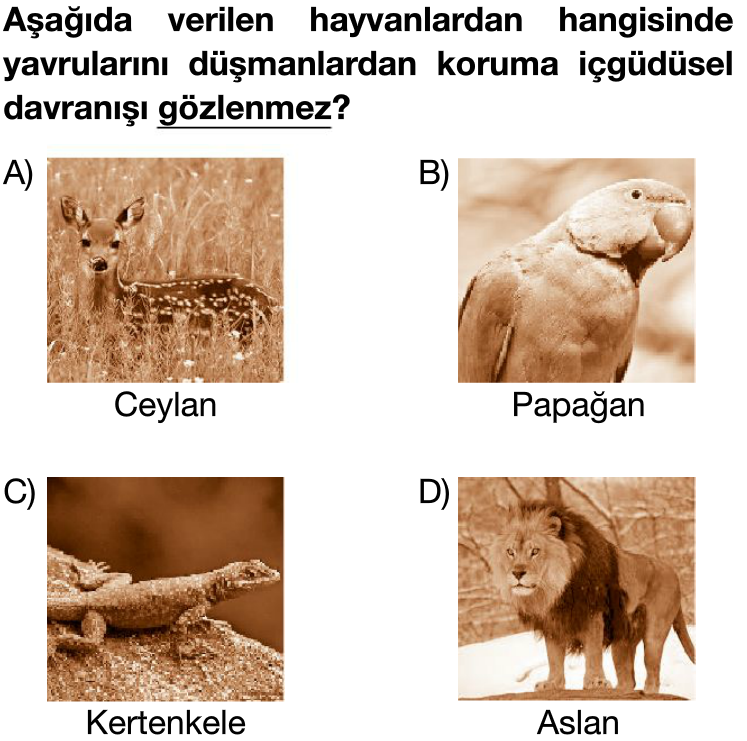 DOĞRU 
CEVAP
C
22
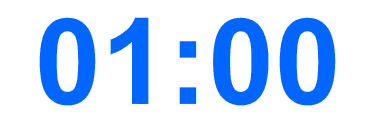 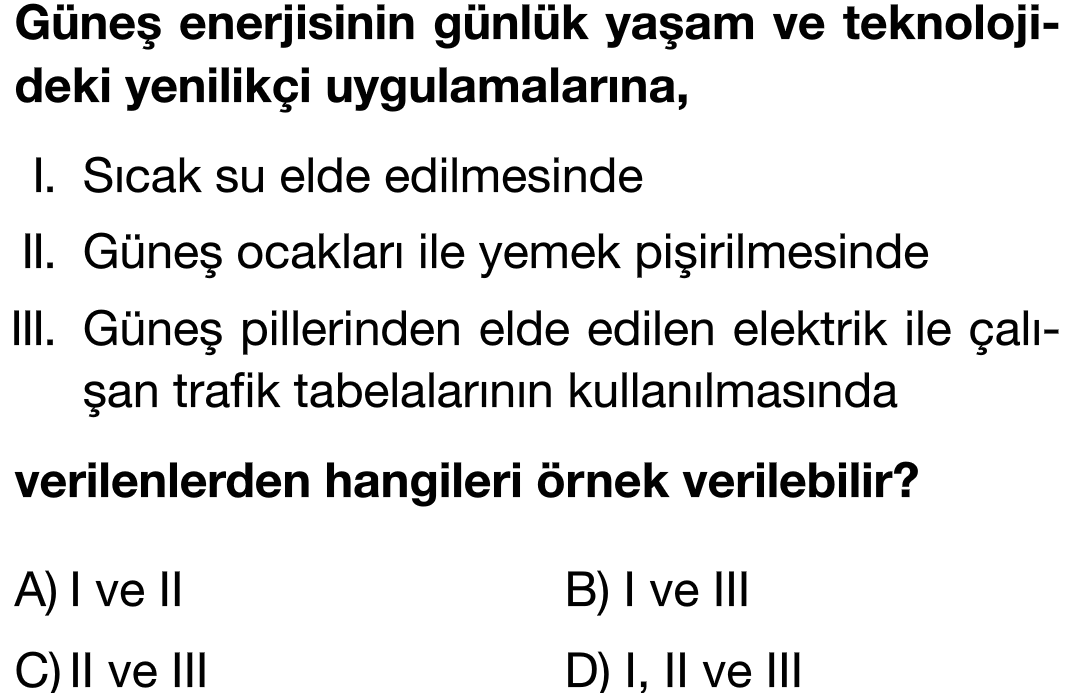 DOĞRU 
CEVAP
D
23
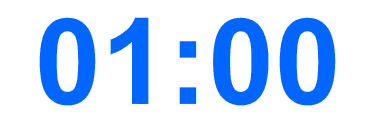 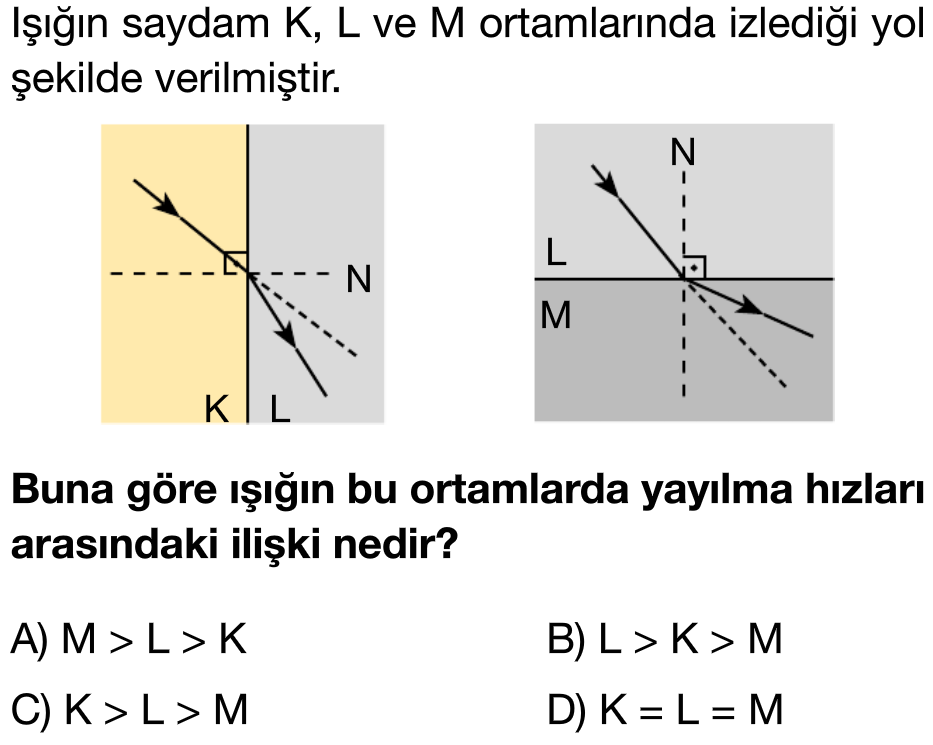 DOĞRU 
CEVAP
A
24
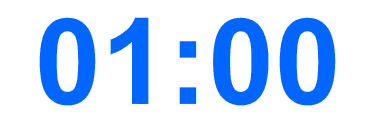 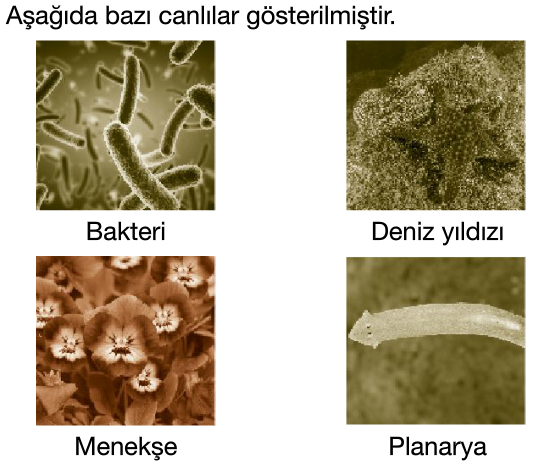 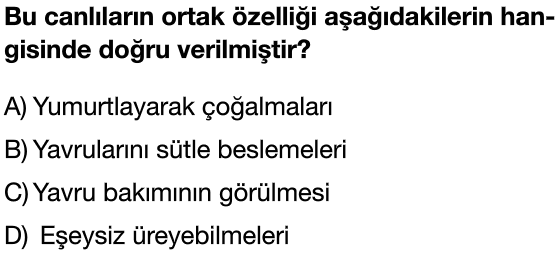 DOĞRU 
CEVAP
D
25
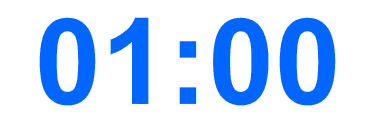 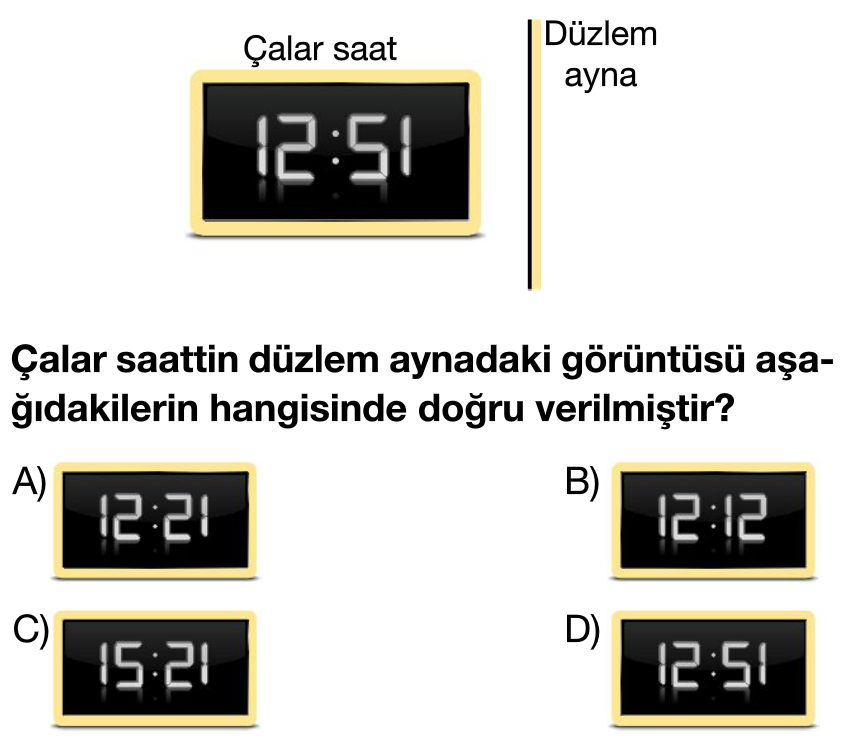 DOĞRU 
CEVAP
D
26
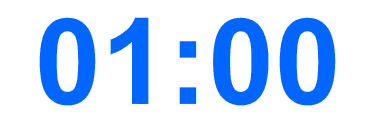 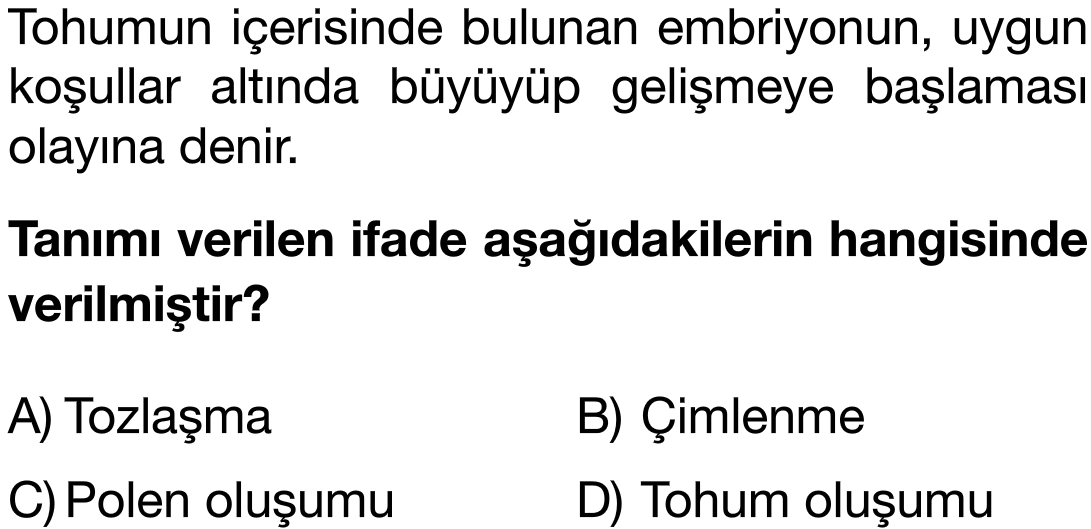 DOĞRU 
CEVAP
B
27
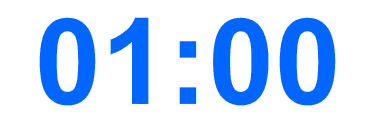 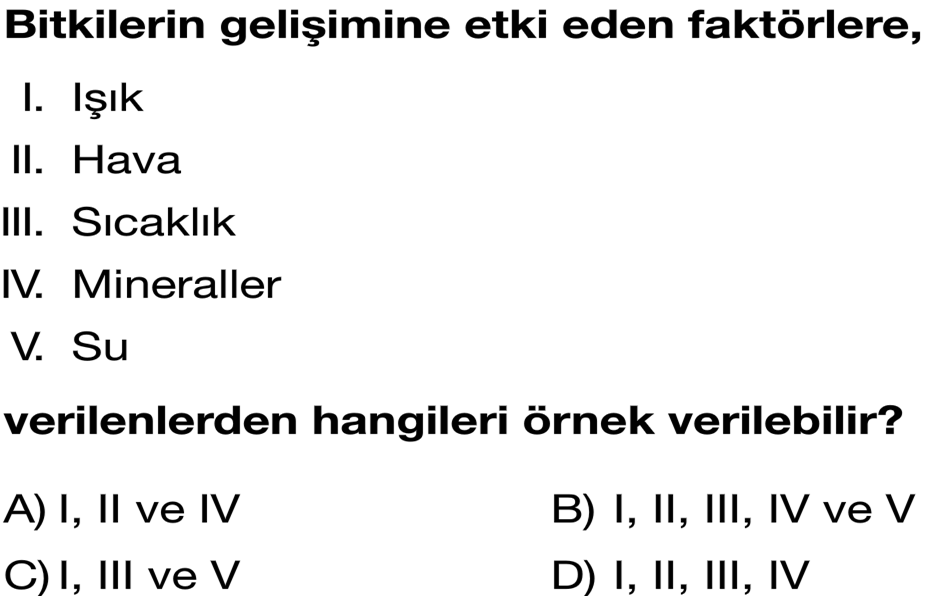 DOĞRU 
CEVAP
B
28
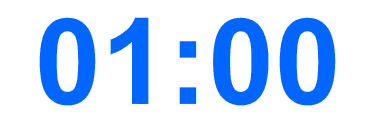 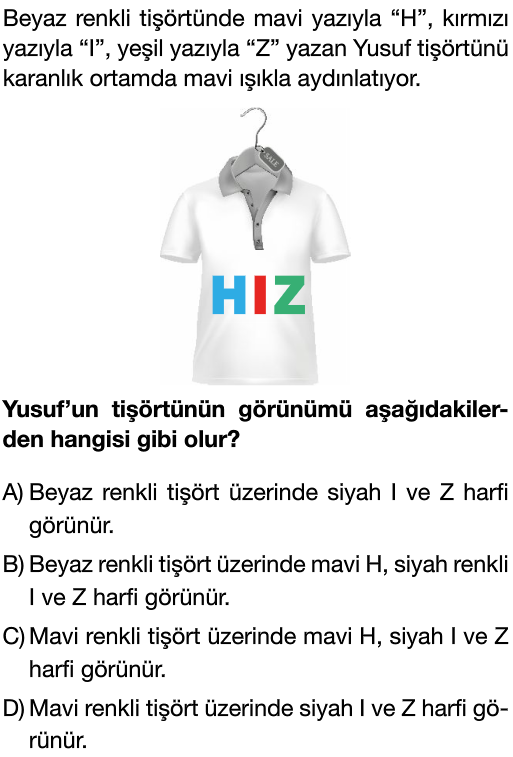 DOĞRU 
CEVAP
D
29
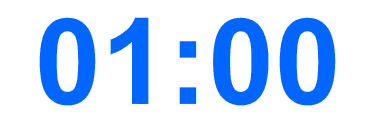 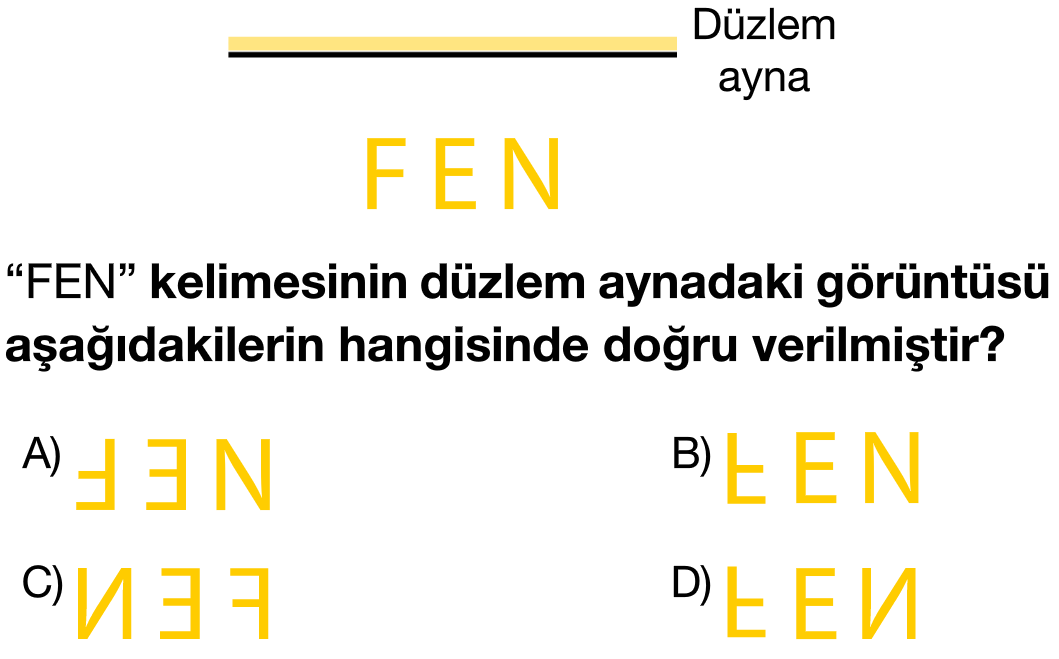 DOĞRU 
CEVAP
D
30
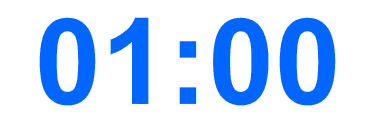 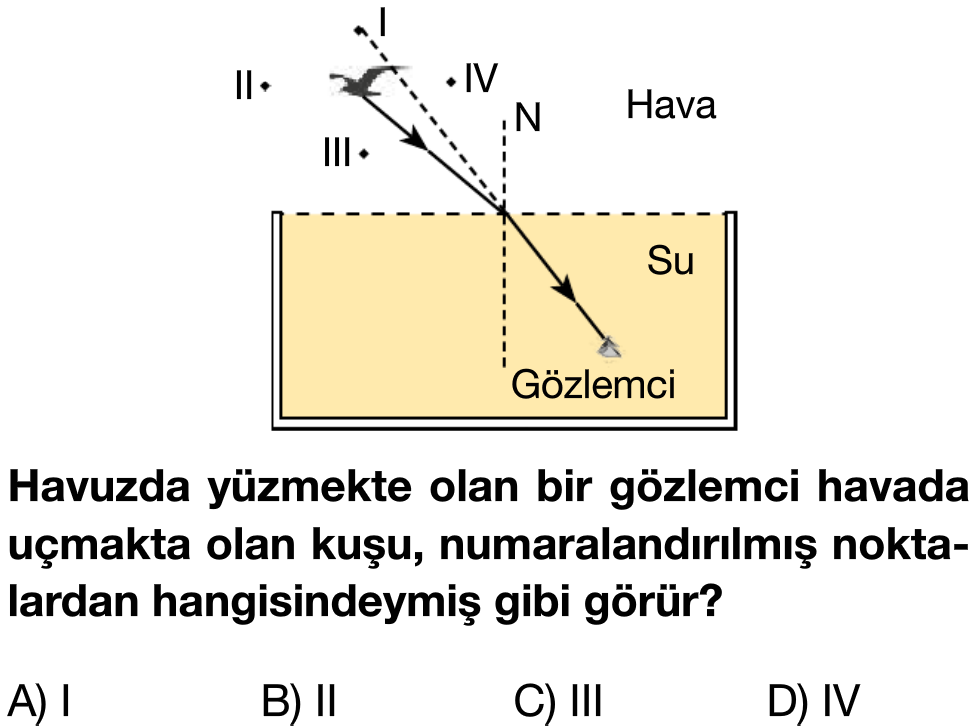 DOĞRU 
CEVAP
A
31
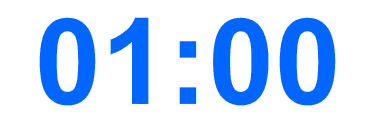 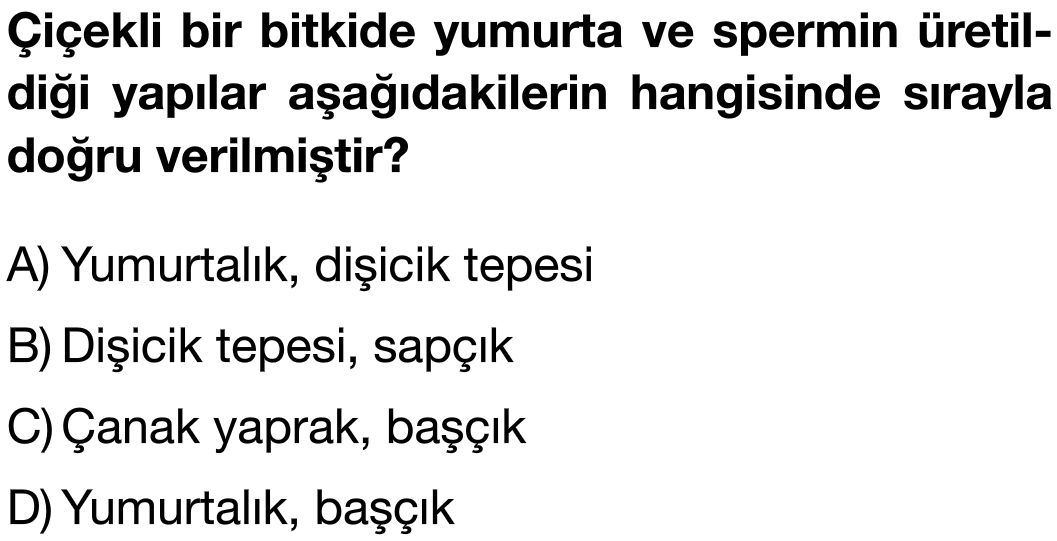 DOĞRU 
CEVAP
D
32
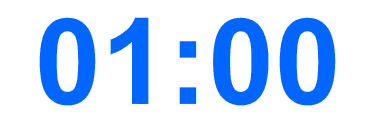 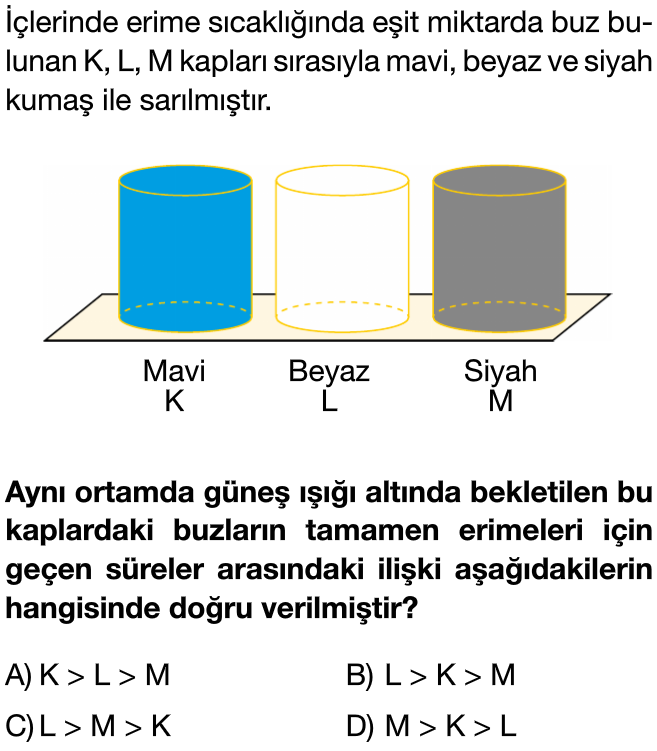 DOĞRU 
CEVAP
B
33
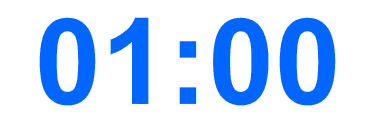 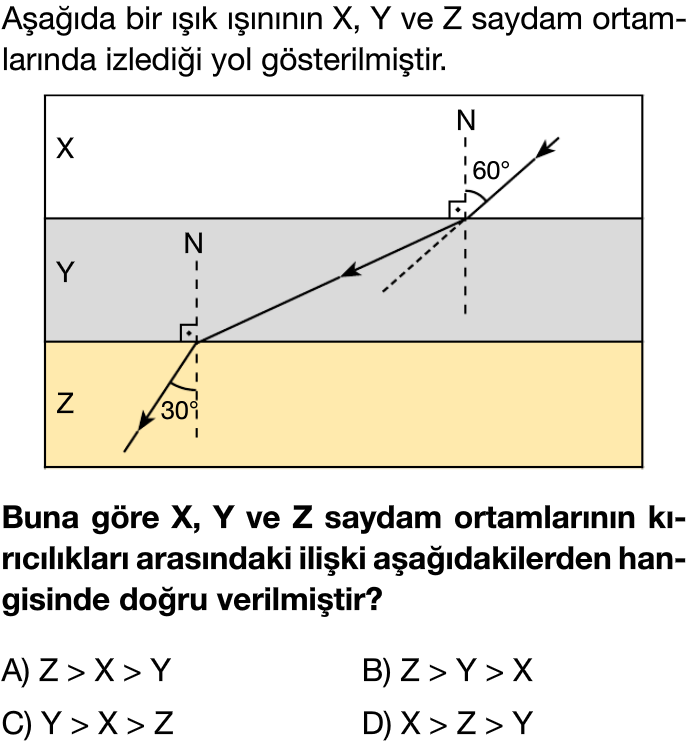 DOĞRU 
CEVAP
A
34
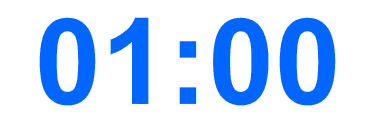 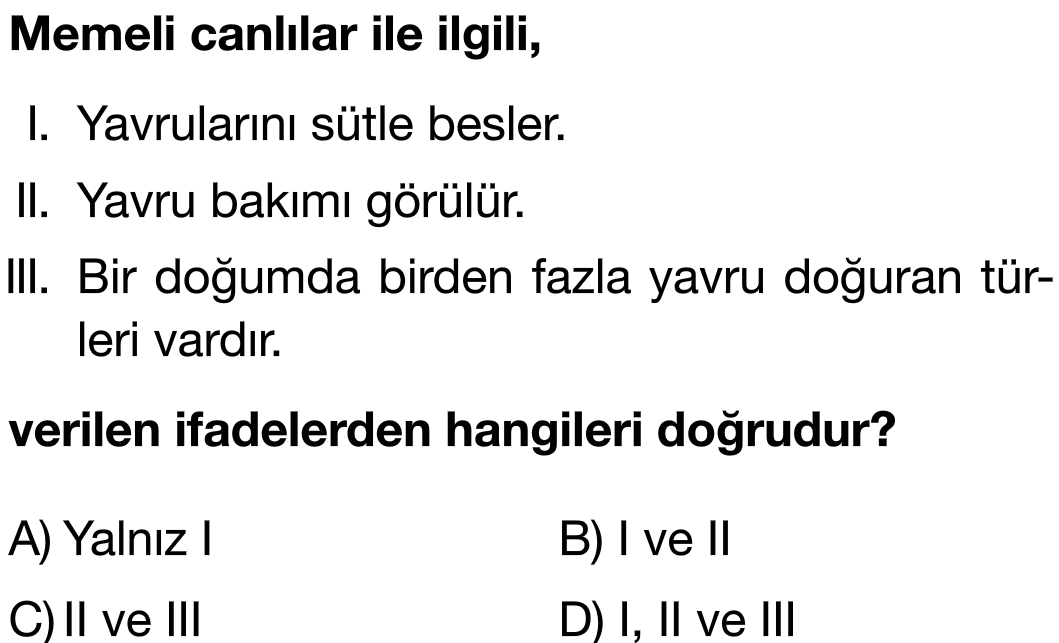 DOĞRU 
CEVAP
D
35
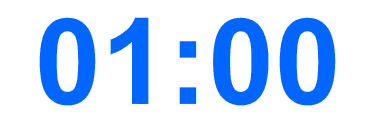 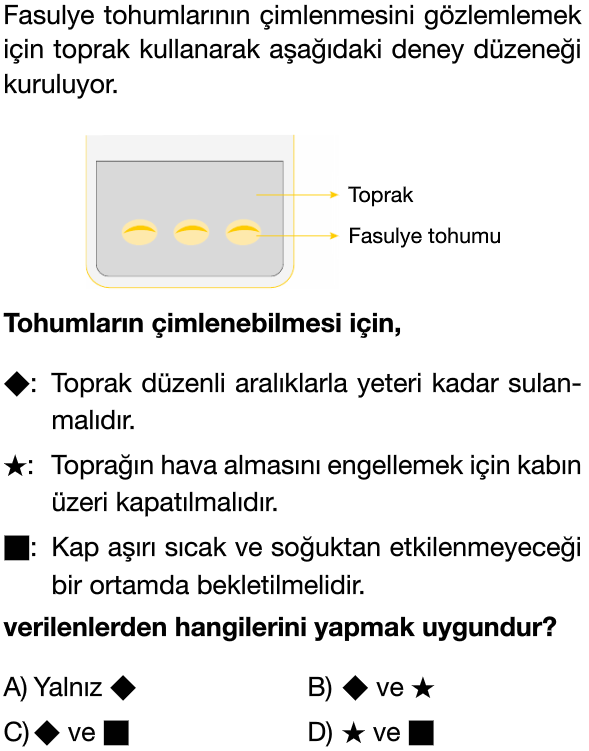 DOĞRU 
CEVAP
C
36
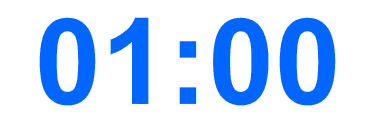 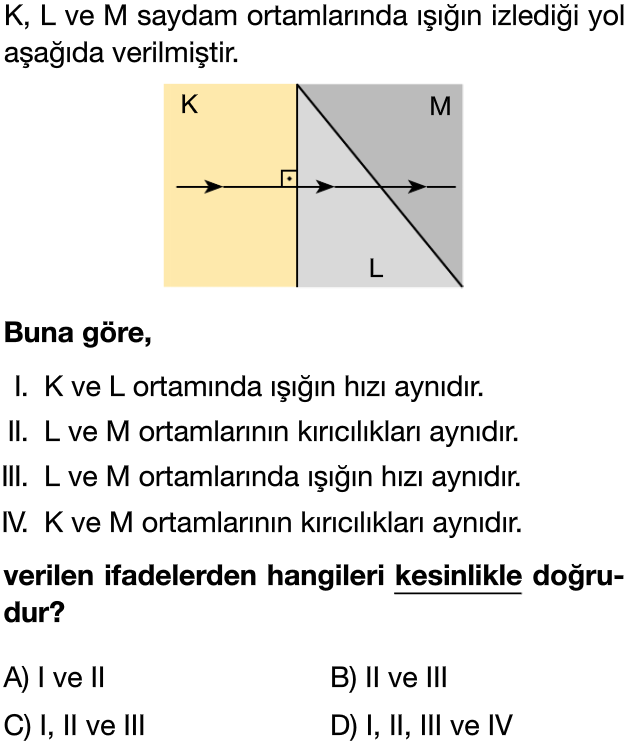 DOĞRU 
CEVAP
B
37
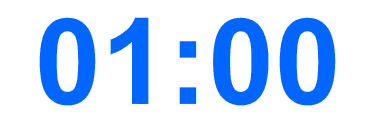 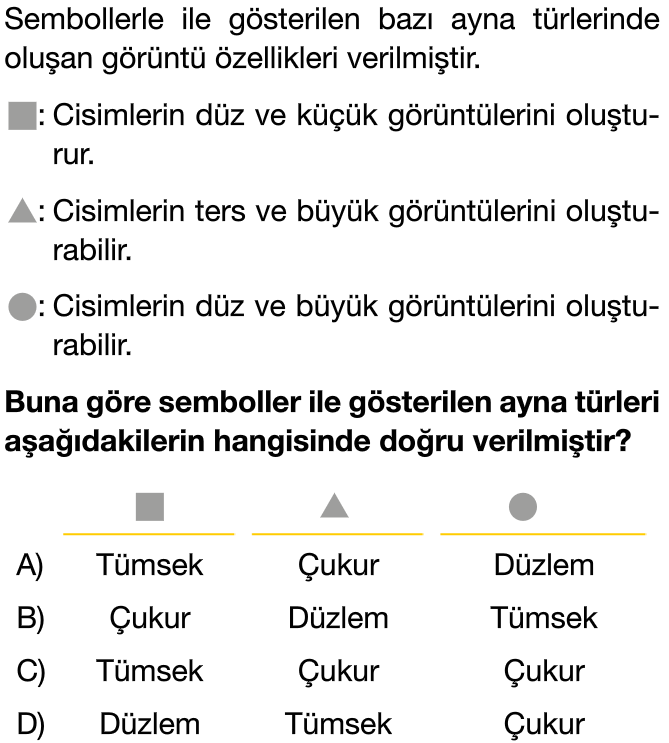 DOĞRU 
CEVAP
C
38
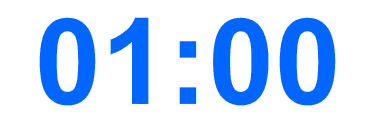 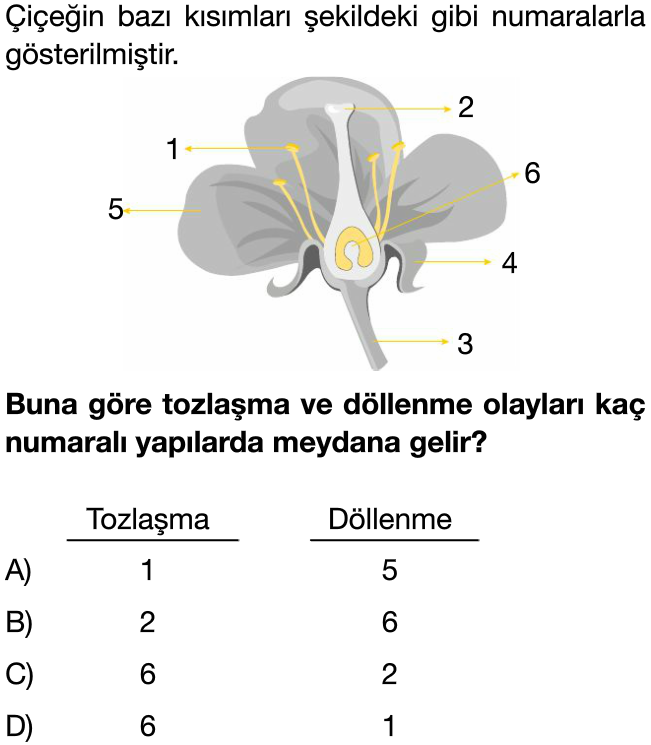 DOĞRU 
CEVAP
B
39
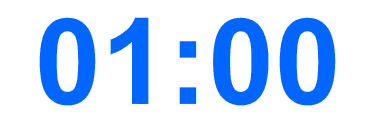 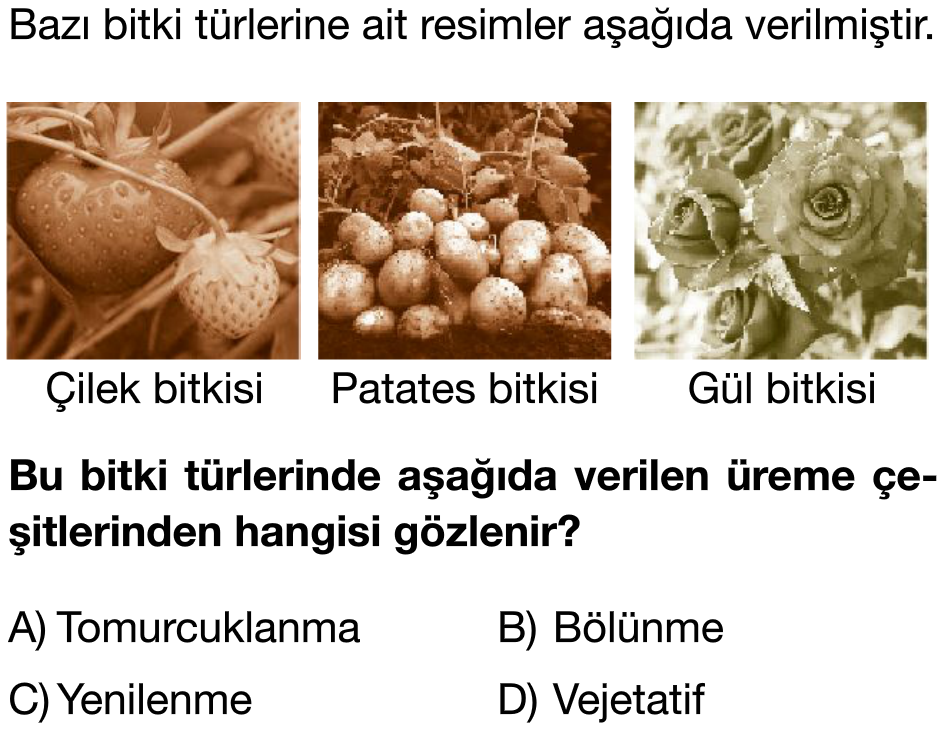 DOĞRU 
CEVAP
D
40
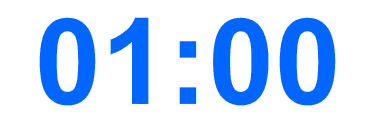 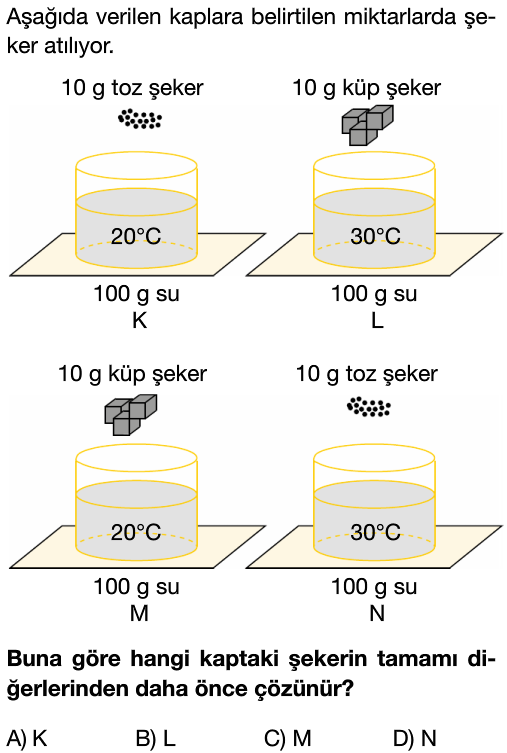 DOĞRU 
CEVAP
D
ERDOĞAN BULUT
FEN BİLİMLERİ
 ÖĞRETMENİ